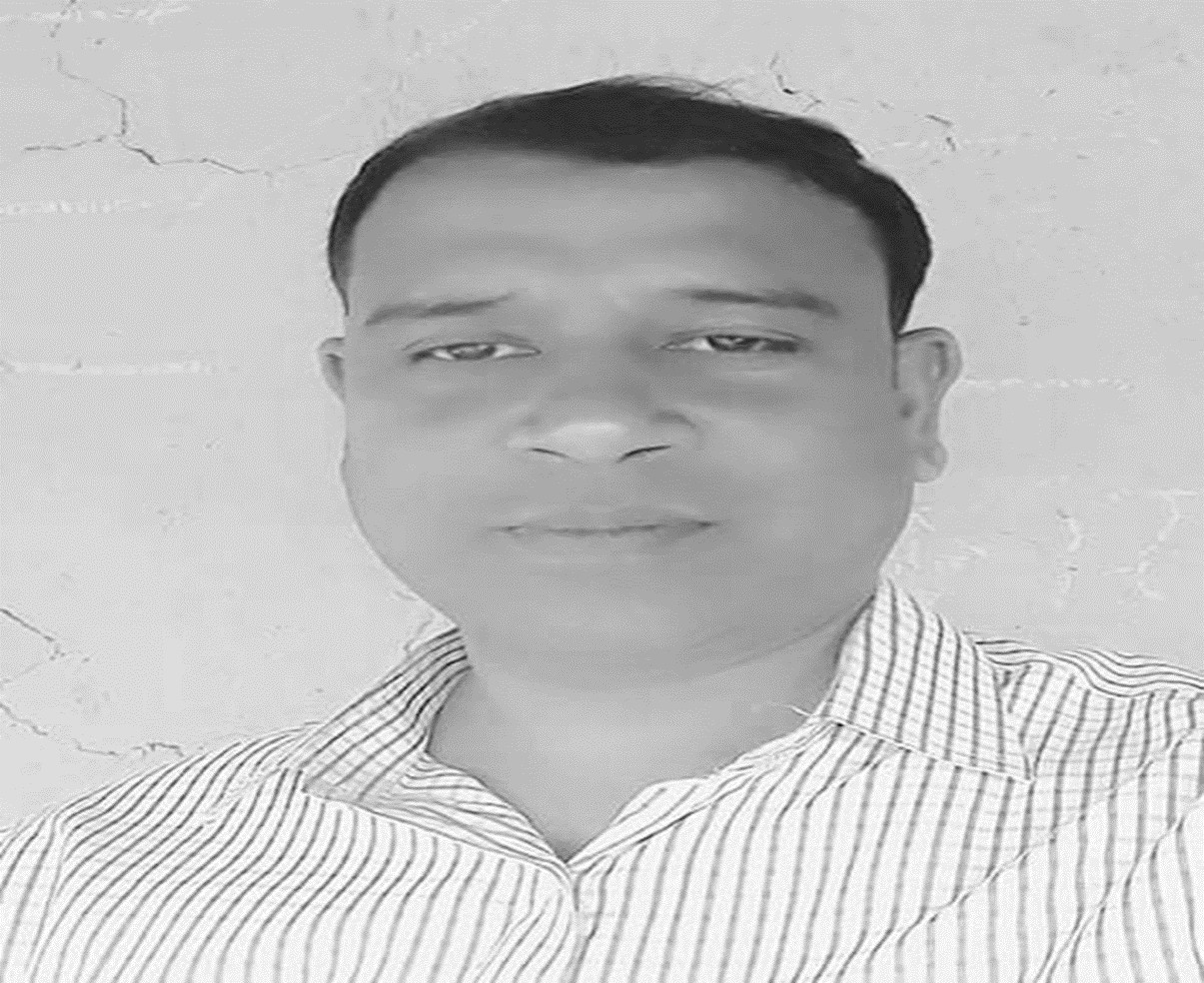 স্বাগতম শিক্ষার্থীবৃন্দ
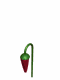 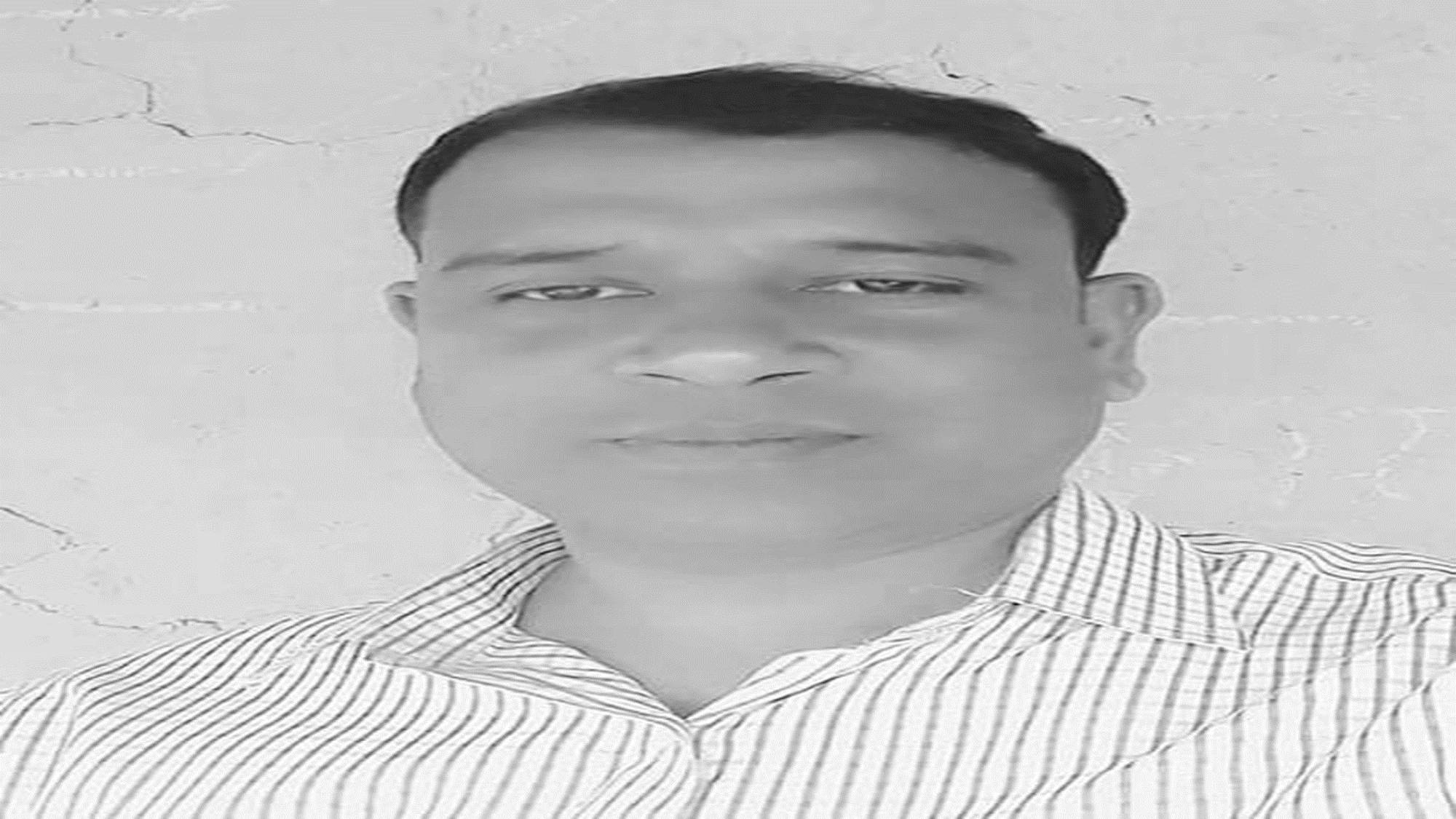 পরিচিতি
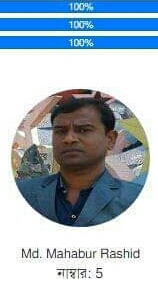 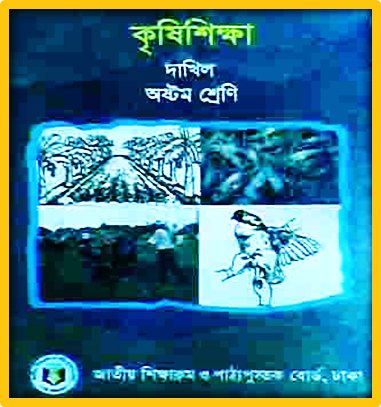 মোঃ মাহাবুর রশিদ                          সহঃ শিক্ষক
মোবাঃ নং ০১৭২২৫৪৮৭৬৬
Email: mahaburrashidict56@gmail.com
শ্রেণীঃ ৮ম
বিষয়ঃ কৃষিশিক্ষা 
অধ্যায়ঃ তৃতীয়, কৃষি উপকরণ 
সময়ঃ ৪০ মিনিট
তাং ২৩/০৬/২০২০
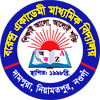 ছবিগুলো  দেখ
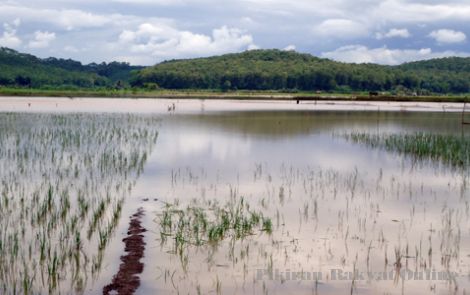 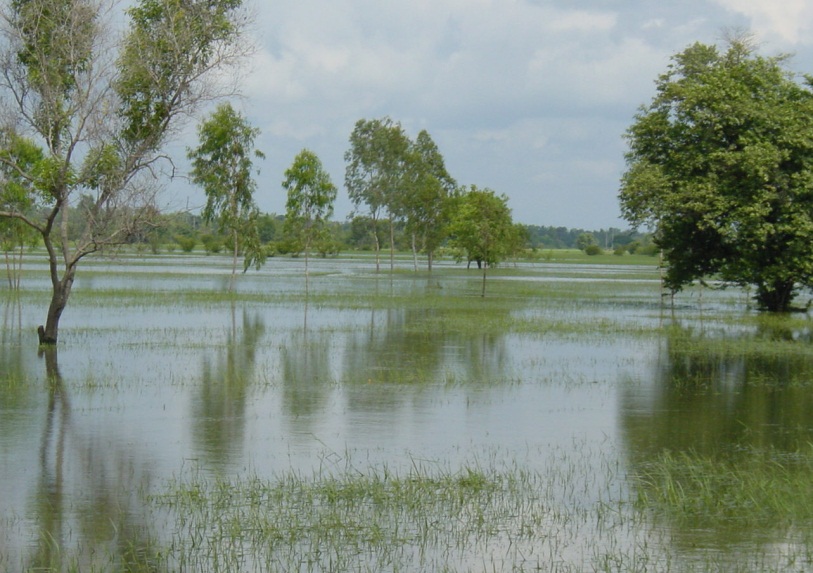 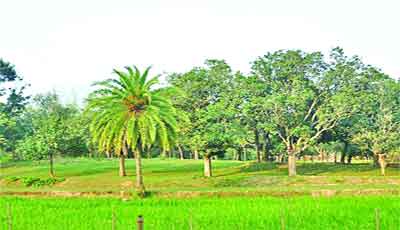 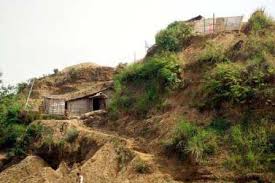 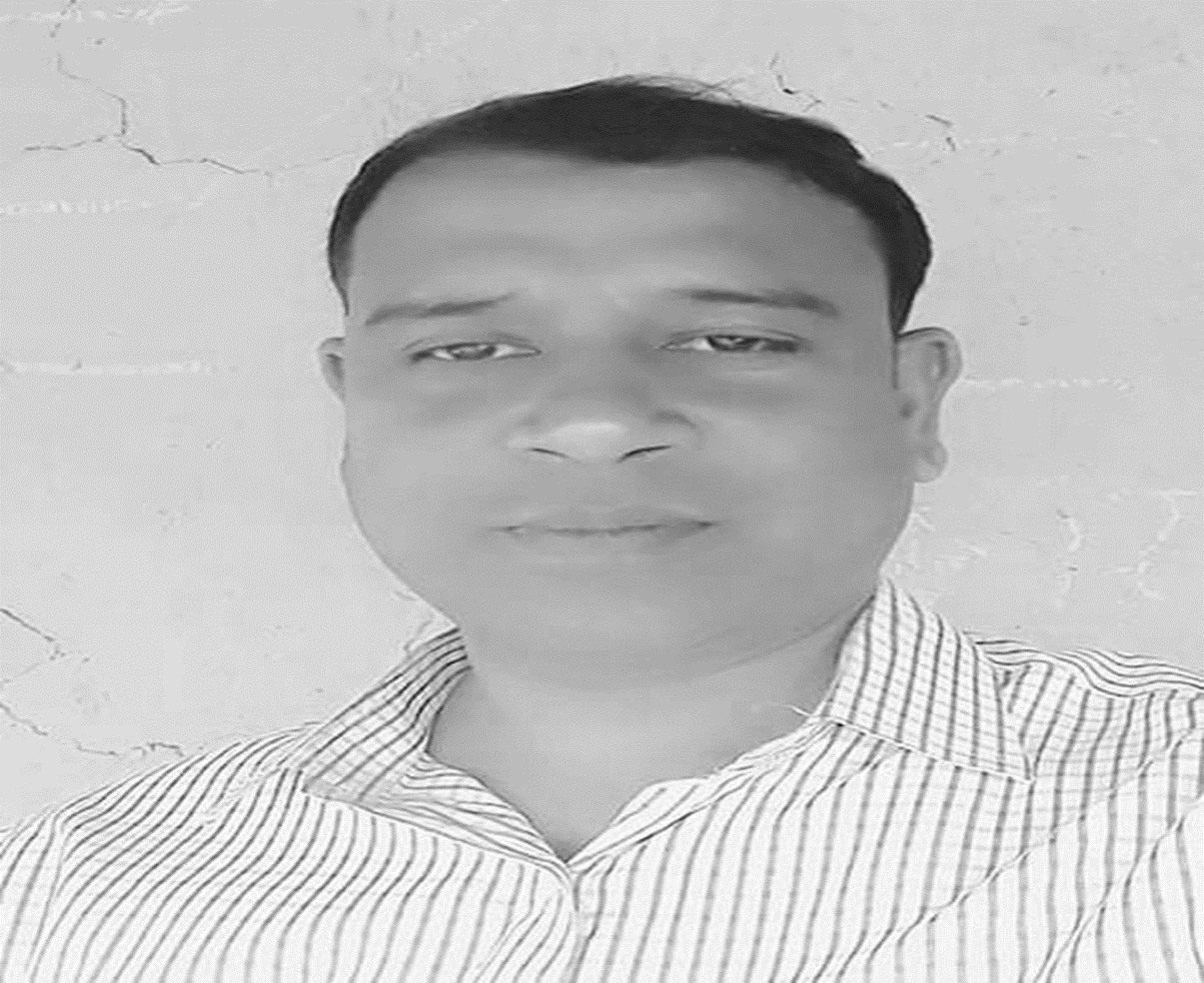 আজকের পাঠের শিরোনাম...
আদর্শ  বীজতলা  তৈরি
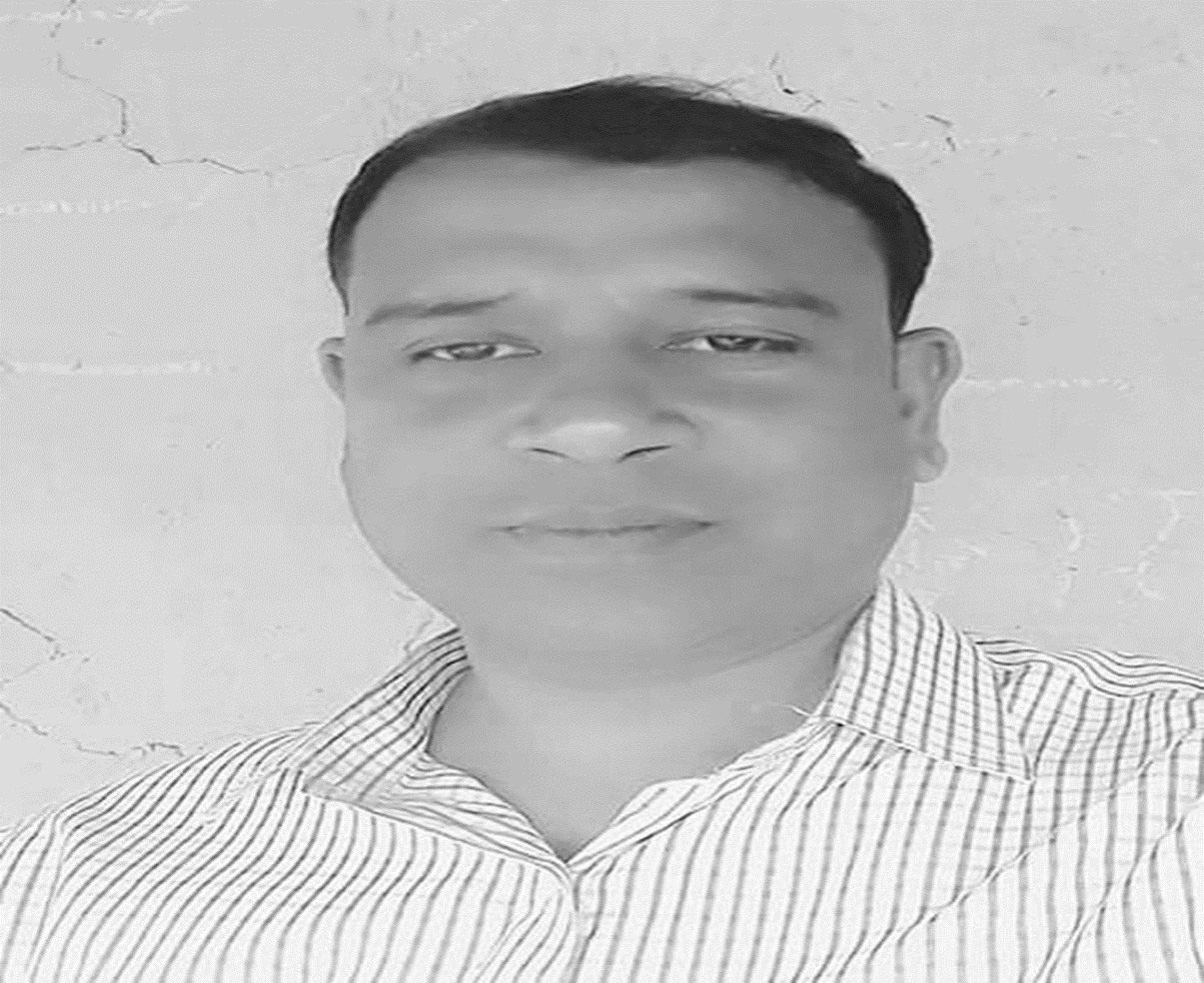 এ পাঠ শেষে শিক্ষার্থীরা-
আদর্শ বীজতলার সংজ্ঞা দিতে পারবে;
বীজতলার প্রকারভেদ বর্ণনা করতে পারবে;
আদর্শ বীজতলার কাঠামো অংকন করতে পারবে;
বীজতলার গঠন ব্যাখ্যা করতে পারবে।
ধান ফসলের কাদাময় বীজতলা
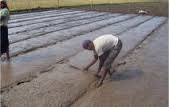 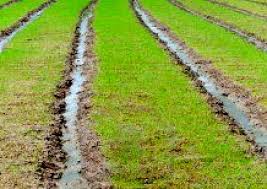 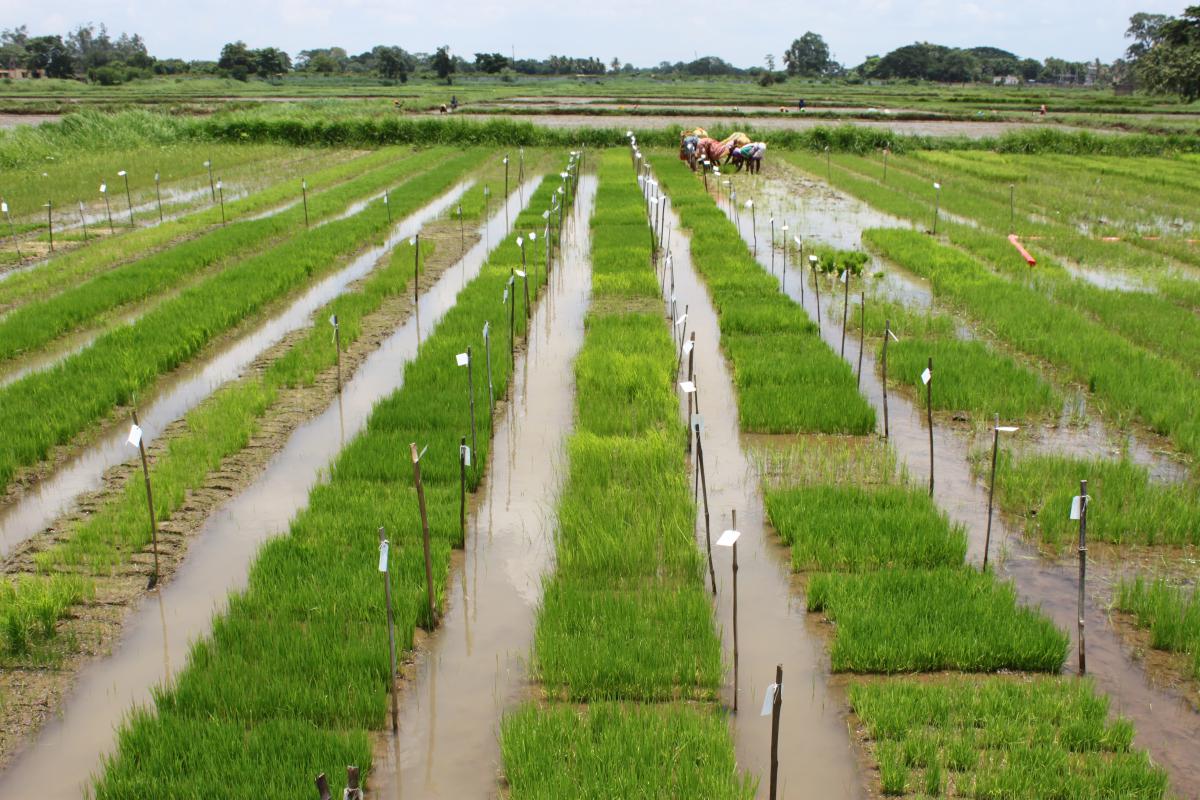 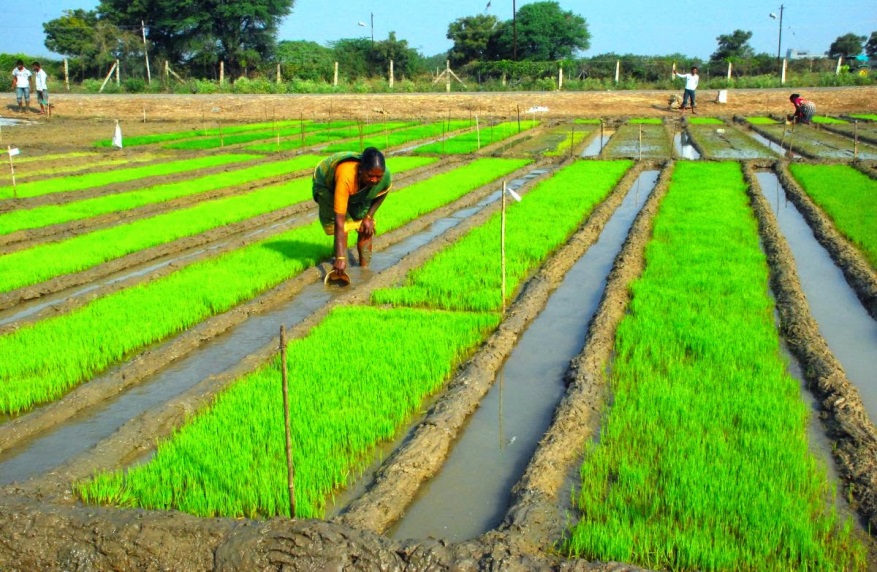 প্রস্থ ১.৫ মিটার
৫০ সে:মি:
চারপাশে ২৫ সে.মি নালা
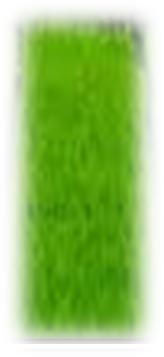 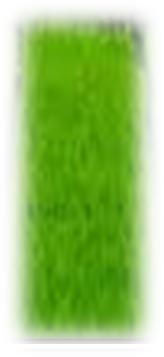 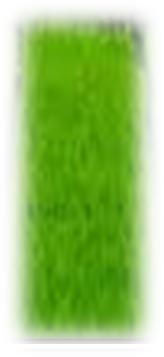 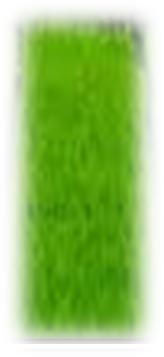 উচ্চতা ১০ সে.মি
নালা
৯.৫  মিটার দৈর্ঘ্য
১ শতক বা ৪০ বর্গমিটার জমিতে ধান ফসলের আদর্শ বীজতলা
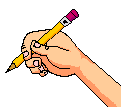 একক কাজ    সময়ঃ  ৫মিনিট
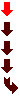 আদর্শ ধান ফসলের বীজতলার দৈর্ঘ্য, প্রস্থ, উচ্চতা ও নালা উল্লেখ পূর্বক কাঠামো অংকন কর?
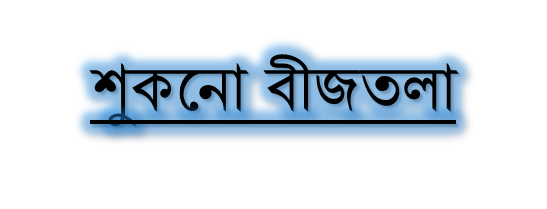 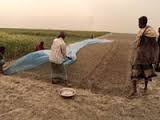 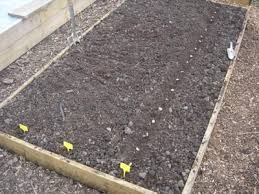 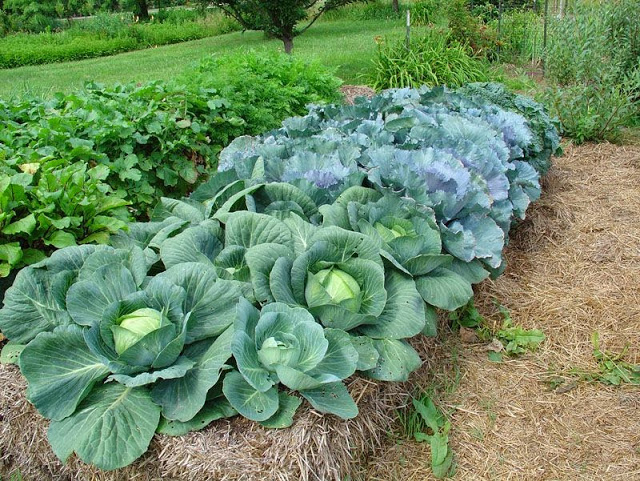 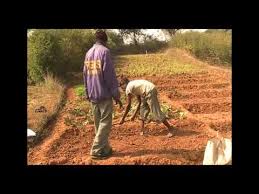 উদ্যান ফসলের বীজতলার বেড তৈরি করা হচ্ছে।
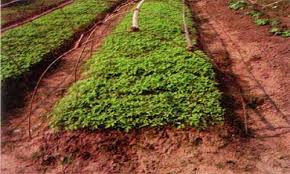 উদ্যান ফসলের বীজতলা
আদর্শ উদ্যান বীজতলার কাঠামো
উচ্চতা- ১০ সে.মি
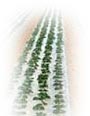 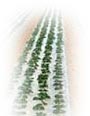 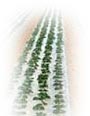 ৩ মিটার
নালা
১ মিটার
৫০ সে.মি
জোড়ায় কাজ   সময়ঃ ১০ মিনিট
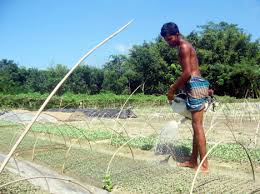 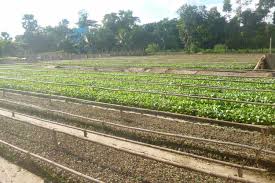 চিত্র- খ
চিত্র- ক
প্রশ্নঃ    চিত্র-ক এবং খ এর মধ্যে পাথর্ক্য কী কী ?
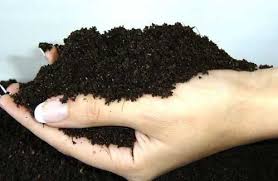 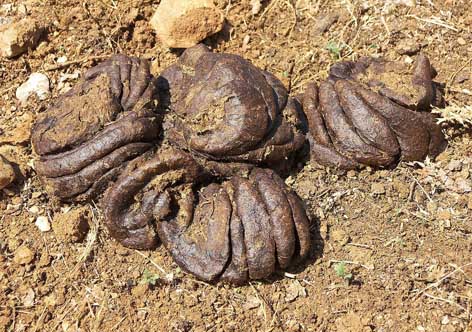 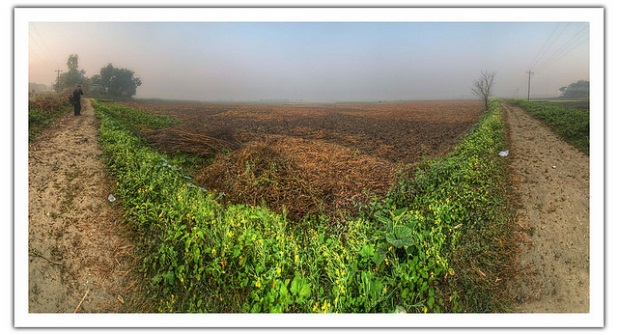 জৈব সার
কম্পোস্ট সার ২৫ কেজি
গোবর
খামারজাত সার
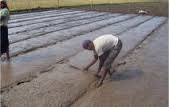 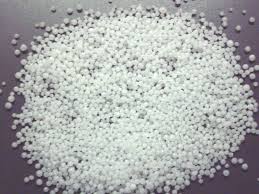 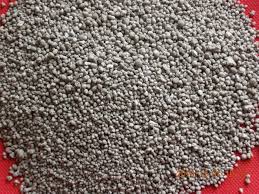 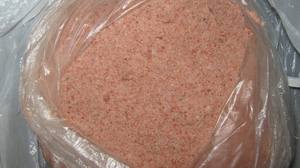 রাসায়নিক সার
এমপি- ১০০ গ্রাম
ইউরিয়া- ১৫০ গ্রাম
টিএসপি- ১০০ গ্রাম
দলগত কাজ        সময়ঃ ১৫ মিনিট
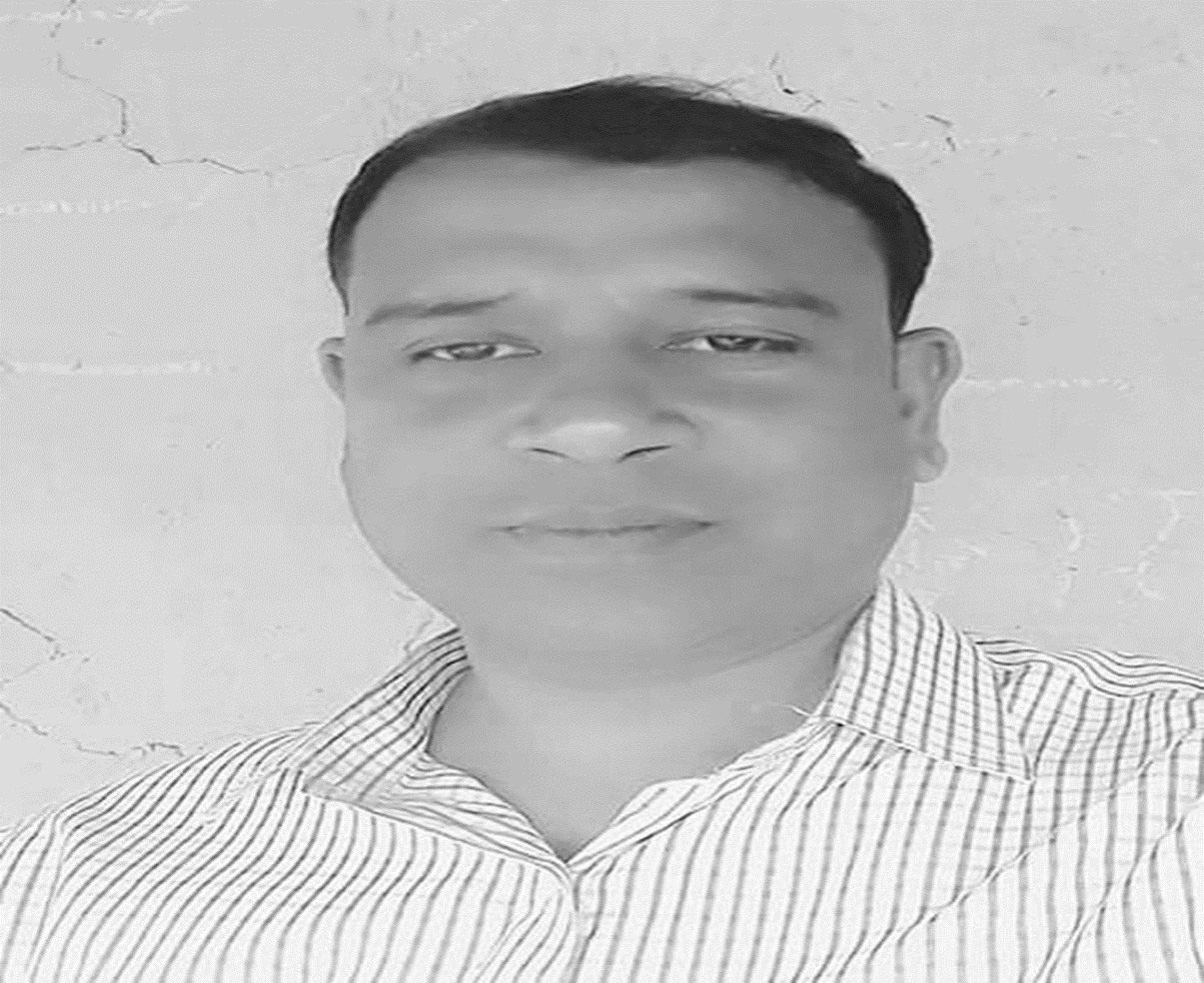 প্রশ্নঃ একজন কৃষককে আদর্শ বীজতলা তৈরিতে  
কী কী পরামর্শ দিবে, দলে আলোচনা করে লেখ ?
মূল্যায়ন
সত্য মিথ্যা নির্ণয় কর
উদ্যান বীজতলায় প্রতি বেডে ১৫০ গ্রাম ইউরিয়া প্রয়োগ করা হয়।
উদ্যান ফসলেরর আদর্শ বীজতলার প্রস্থ হবে ১ মিটার।
আদর্শ বীজতলা তৈরীতে বেলে মাটি উপযুক্ত।
বড় গাছ কিংবা ছায়াযুক্ত স্থানে বীজতলা ভাল হয়।
মিথ্যা
সত্য
মিথ্যা
সত্য
সত্য
1
3
2
4
ফলাফল
ফলাফল
ফলাফল
ফলাফল
বাড়ির কাজ
আদর্শ বীজতলা তৈরিতে কী কী বিষয় বিবেচনায় রাখতে হবে, তার একটি তালিকা তৈরি করে আনবে।
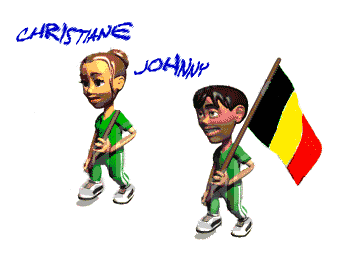 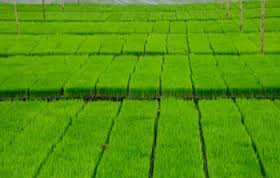 ধন্যবাদ
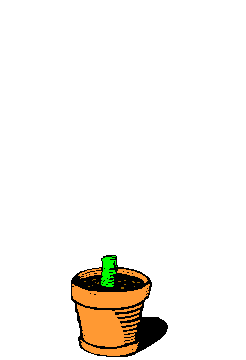